Застосування кількох способів розкладання многочленів на множники
Генрі Форд:
Зібратися разом - це початок,
Триматися разом - це прогрес,
Працювати разом - це успіх!
Що спільного?
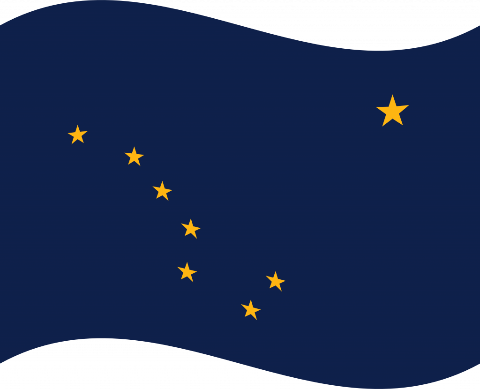 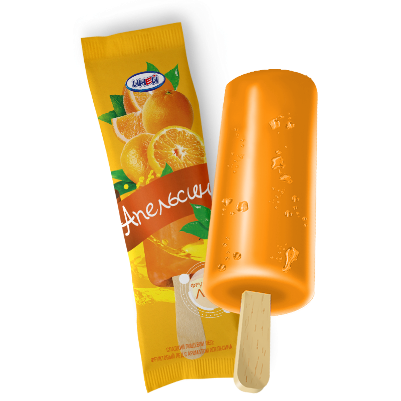 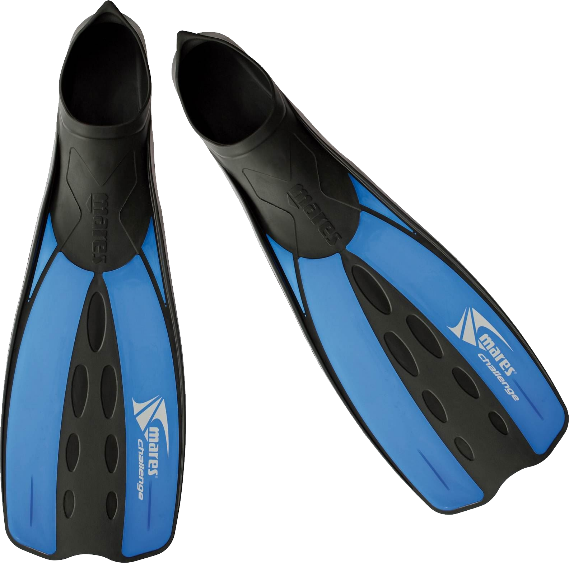 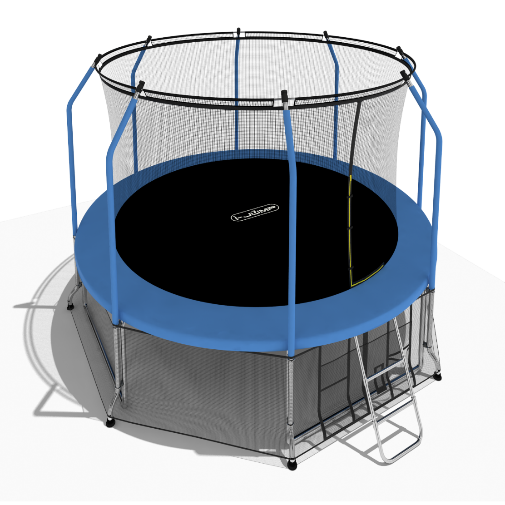 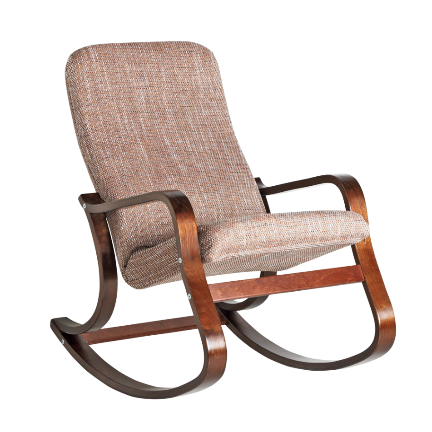 17 січня – Міжнародний День дітей-винахідників
Застосування кількох способів розкладання многочленів на множники
Вправа на повторення «Знайди пару»
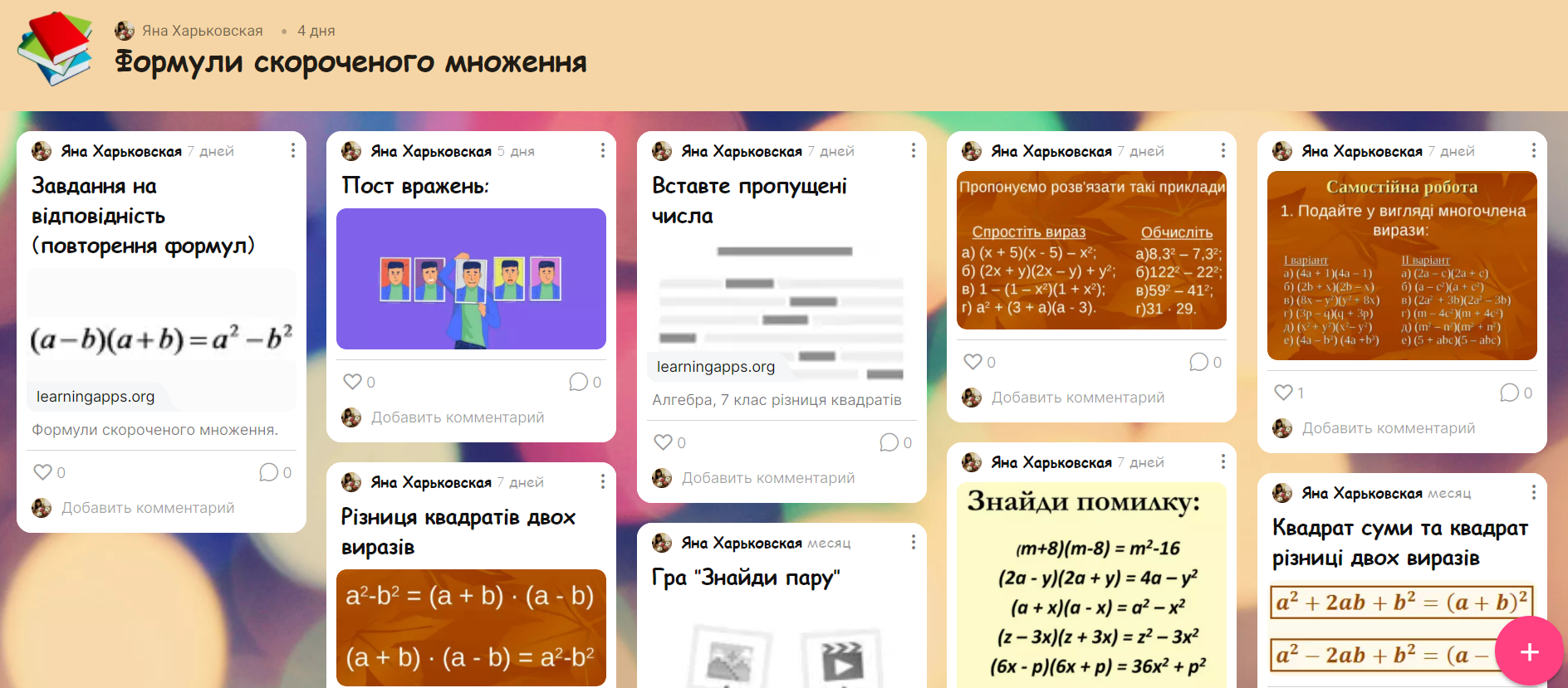 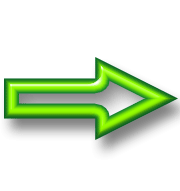 4
1
2
3
5
Вправа «Знайди помилку»
16
10
10
+
108
4
Історія свята
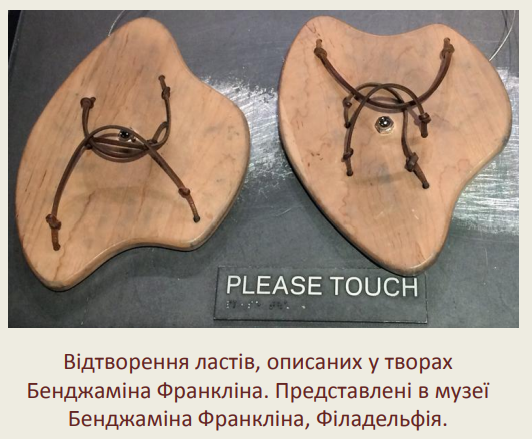 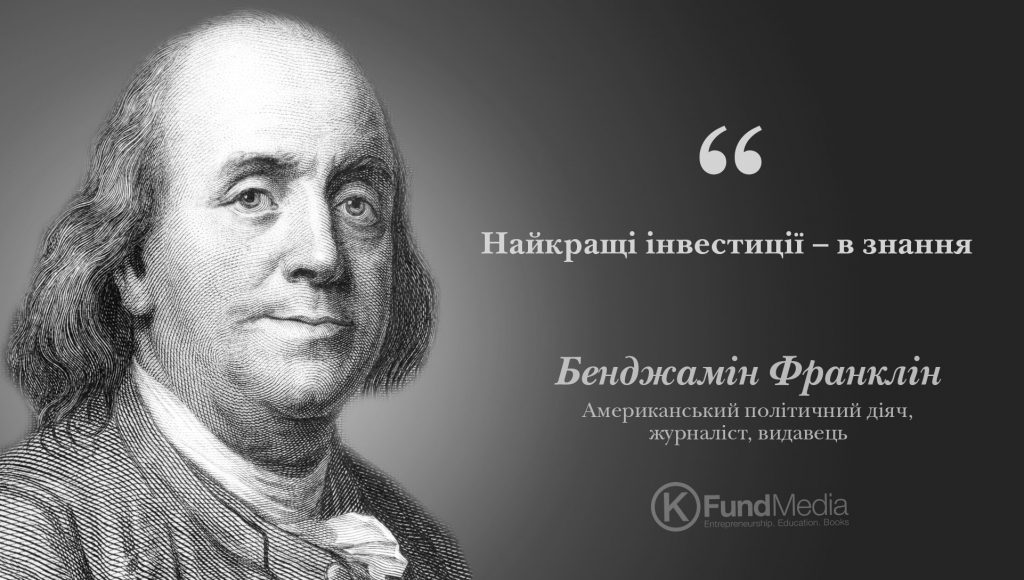 По сторінках ЗНО:
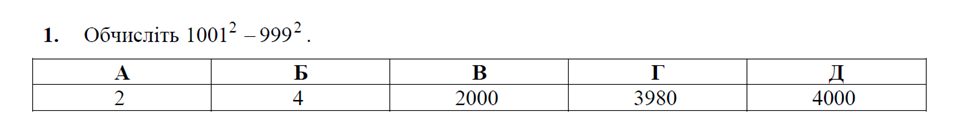 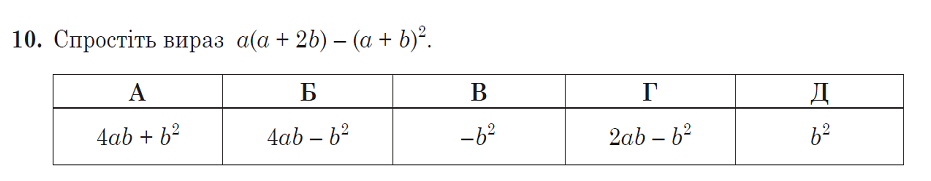 По сторінках ЗНО:
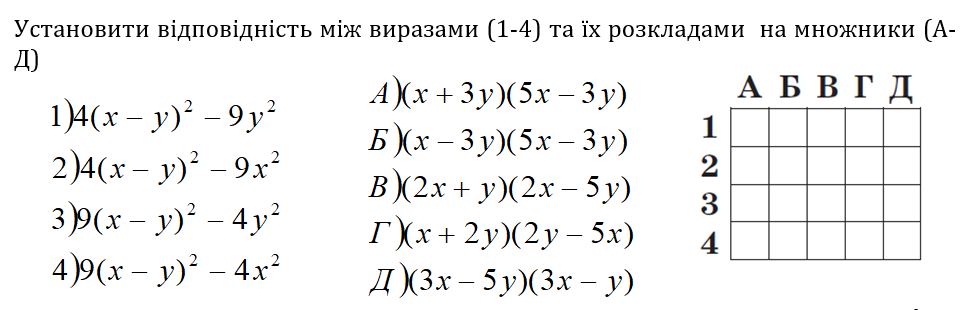 Тизер винаходу
Луї Брайль
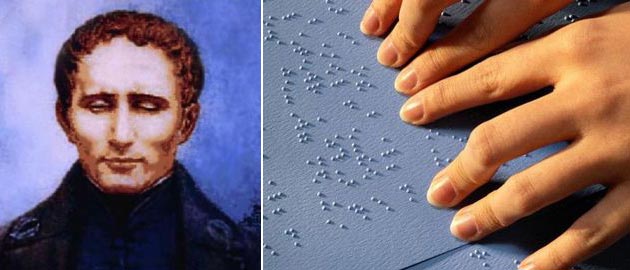 Завдання:
Цікавий факт №1
Френк Епперсон
та його фруктовий лід
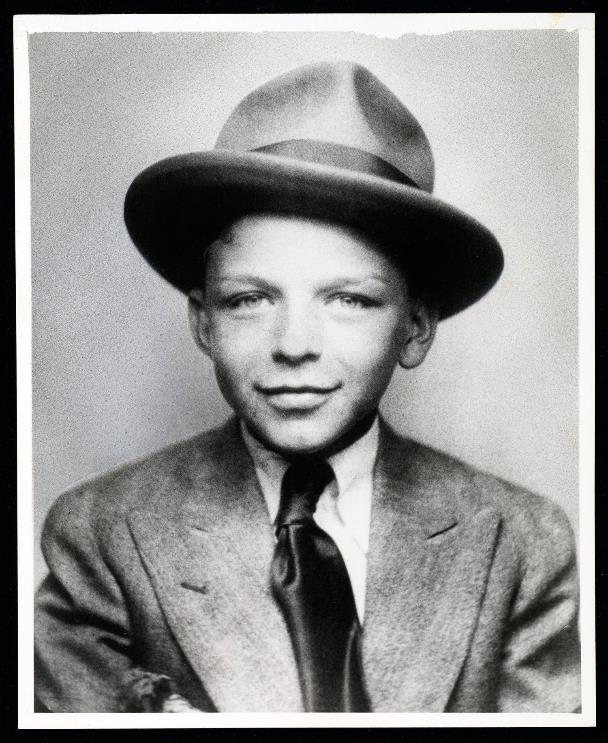 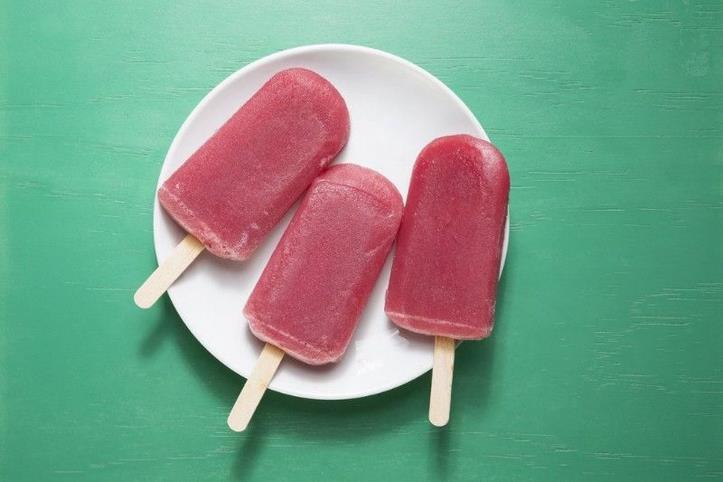 Цікавий факт №2
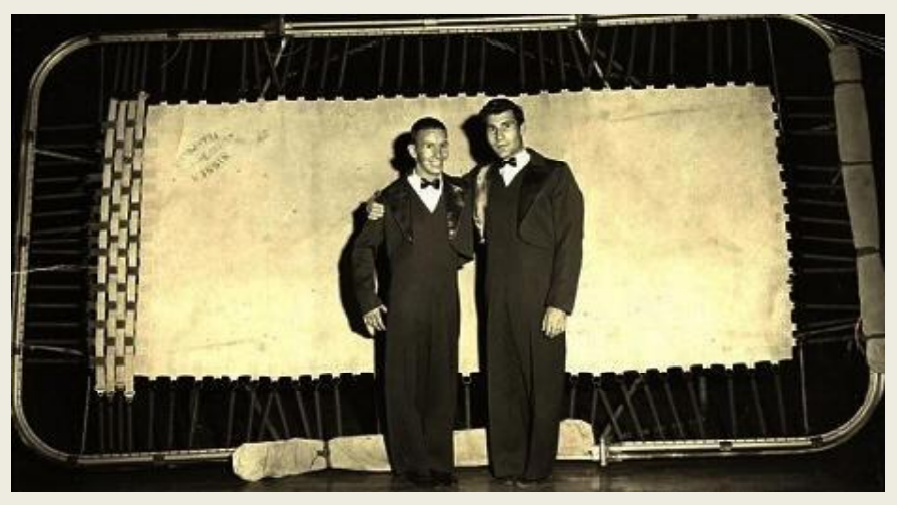 Джордж Ніссен
та його батут
Цікавий факт №3
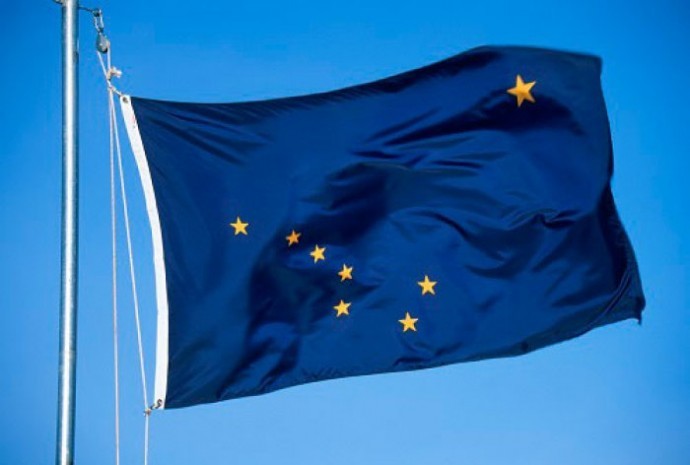 Бені Бенсон
та прапор Аляски
Цікавий факт №4
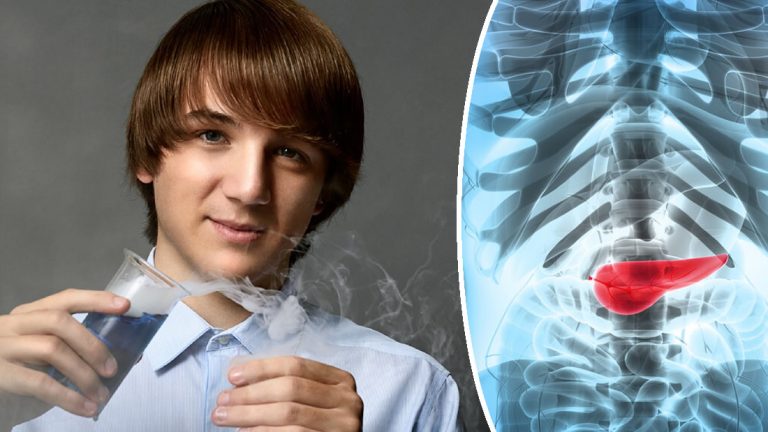 Джек Томас Андрака
та діагностика раку
Пост вражень
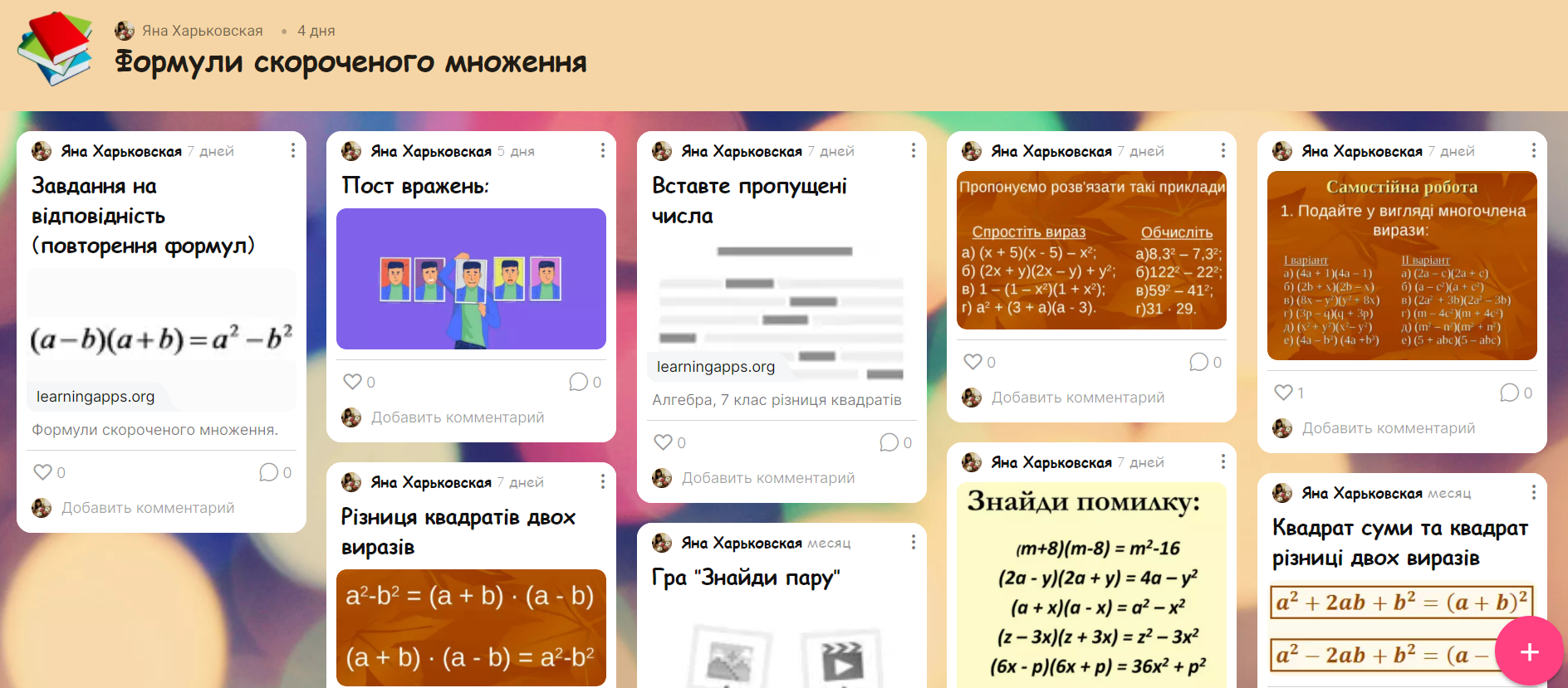 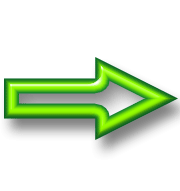 Домашнє завдання:
Підготувати інформацію про дітей-винахідників України та по одному прикладу для кожної з формул.